CS39NThe Beauty and Joy of ComputingLecture #14Future of Computing
2009-11-23
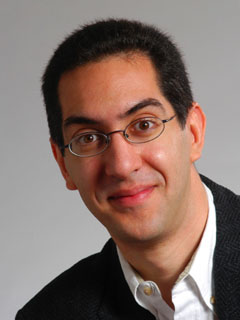 UC BerkeleyComputer ScienceLecturer SOEDan Garcia
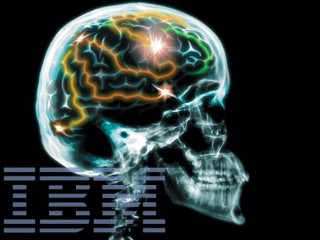 IBM simulates cat brain
IBM has built a computer with 147,456 processors and 144 terabytes of memory that simulates a cat’s cerebral cortex. It runs 1/100x the speed of an actual cat’s brain.  They want to see how “thoughts are formed and how the neurons and synapses work together”. In 10 years they’ll be able to simulate human brain.
cscience.slashdot.org/story/09/11/18/1423238/IBM-Takes-a-Feline-Step-Toward-Thinking-Machines
Lecture Overview
Where will today’s computers go?
5 parts of a computer
Moore’s Law
Technology growth
Quantum Computing
DNA Computing
Biological Machines
Smart Grid + Energy
5 Components of any Computer
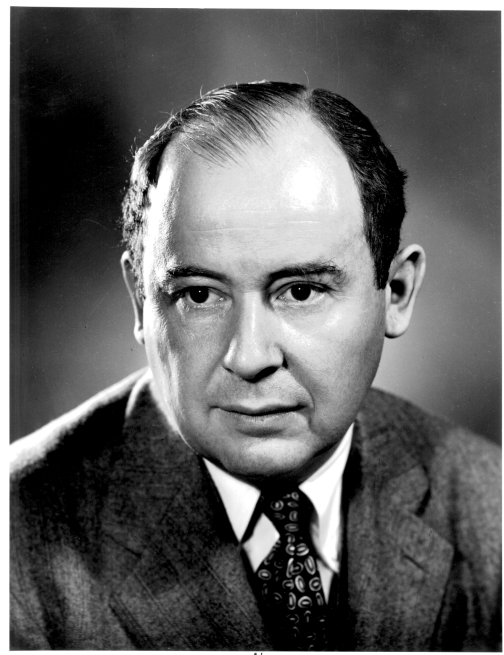 John von Neumanninvented this architecture
Keyboard, Mouse
Computer
Processor
Memory


(where 
programs, 
data 
live when
running)
Devices
Disk (where programs & 
data live when
not running)
Input
Control
(“brain”)
Datapath
(“brawn”)
Output
Display, Printer
[Speaker Notes: That is, any computer, no matter how primitive or advance, can be divided into five parts:
1. The input devices bring the data from the outside world into the computer.
2. These data are kept in the computer’s memory  until ...
3. The datapath request and process them.
4. The operation of the datapath is controlled by the computer’s controller.
All the work done by the computer will NOT do us any good unless we can get the data back to the outside world. 
 5. Getting the data back to the outside world is the job of the output devices.

The most COMMON way to connect these 5 components together is to use a network of busses.]
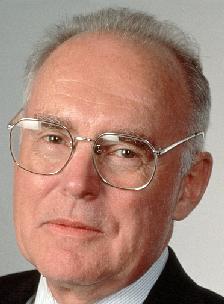 Moore’s Law
Predicts: 2X Transistors / chip every 2 years
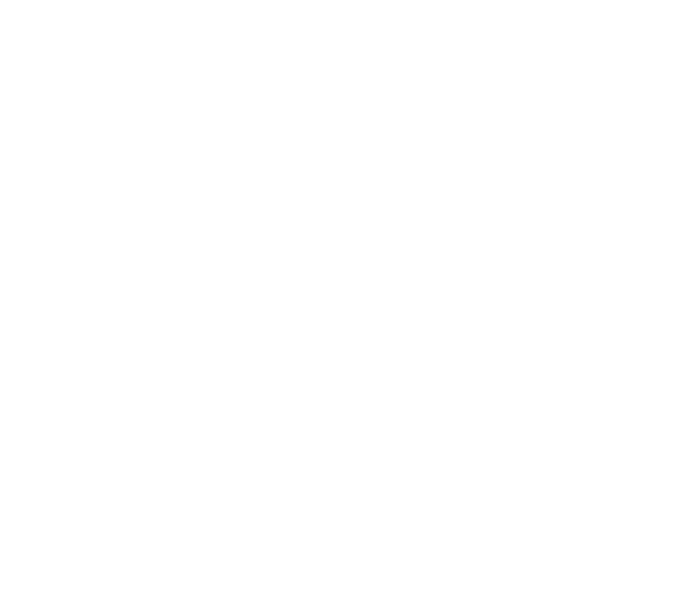 Gordon MooreIntel CofounderB.S. Cal 1950!
# of transistors on an integrated circuit (IC)
The multi-core movement is based on the belief that Moore’s Law is over and we’ve got to go parallel to grow in performance… 
(i.e., era of the single-core processor is over)
The GPUmovement meansnow we can get 1 Teraflop on a PC!! (ESC 1000)
Year
en.wikipedia.org/wiki/Moore's_law
Computer Technology - Growth!
Processor
Speed 2x / 2 years (since ’71)
100X performance last decade
When you graduate: 4 GHz, 32 Cores
Memory (DRAM)
Capacity: 2x / 2 years (since ’96)
64x size last decade. 
When you graduate: 128 GibiBytes
Disk
Capacity: 2x / 1 year (since ’97)
250X size last decade.
When you graduate: 8 TeraBytes
Kilo (103) & Kibi (210)

Mega (106) & Mebi (220)

Giga (109) & Gibi (230)

Tera (1012) & Tebi (240)

Peta (1015) & Pebi (250)

Exa (1018) & Exbi (260)

Zetta (1021) & Zebi (270)

Yotta (1024) & Yobi (280)
Kilo, Mega, Giga, Tera, Peta, Exa, Zetta, Yotta
Kid meets giant Texas people exercising zen-like yoga. – Rolf O
Kind men give ten percent extra, zestfully, youthfully. – Hava E
Kissing Mentors Gives Testy Persistent Extremists Zealous Youthfulness. – Gary M
Kindness means giving, teaching, permeating excess zeal yourself. – Hava E
Killing messengers gives terrible people exactly zero, yo
Kindergarten means giving teachers perfect examples (of) zeal (&) youth
Kissing mediocre girls/guys teaches people (to) expect zero (from) you
Kinky Mean Girls Teach Penis-Extending Zen Yoga
Kissing Mel Gibson, Teddy Pendergrass exclaimed: “Zesty, yo!” – Dan G
Kissing me gives ten percent extra zeal & youth! – Dan G (borrowing parts)
Quantum Computing (1)
Proposed computing device using quantum mechanics
This field in its infancy… 
Normally: bits, which are either 0 or 1
Quantum: qubits, either 0, 1 or “quantum superposition” of these
This is the key idea
If you have 2 bits, they’re in exactly one of these:
00, 01, 10 or 11
If you have 2 qubits, they’re in ALL these states with varying probabilities
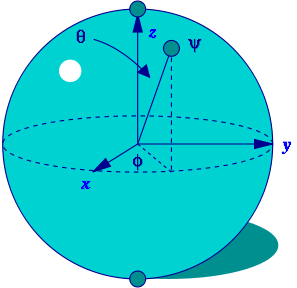 A Bloch sphereis the geometricrepresentationof 1 qubit
en.wikipedia.org/wiki/Quantum_computerwww.youtube.com/watch?v=Xq4hkzGZskA
Quantum Computing (2)
Imagine a problem with these four properties:
The only way to solve it is to guess answers repeatedly and check them,
There are n possible answers to check,
Every possible answer takes the same amount of time to check, and
There are no clues about which answers might be better: generating possibilities randomly is just as good as checking them in some special order.
…like trying to crack a password from an encrypted file
A normal computer
would take (in the worst case) n steps
A quantum computer
can solve the problem in steps proportional to  √n
Why does this matter?
Quantum Computing (3)
Say the password is exactly 72 bits (0/1)
That’s 272 possibilities
Let’s say our Mac lab attacked the problem
30 machines/lab * 8 cores/machine * 3 GHz (say 3 billion checks per second/core)
= 720,000,000,000 checks/sec/lab
= 720 Gchecks/sec/lab
Regular computers
272 checks needed / 720 Gchecks/sec/lab
≈ 6.6 billion sec/lab
≈ 208 years/lab
72-qubit quantum computers in timeαto √272 = 236 
236 checks needed / 720 Gchecks/sec/lab
≈ 0.1 sec/lab
DNA Computing
Proposed computing device using DNA to do the work
Take advantage of the different molecules of DNA to try many possibilities at once
Ala parallel computing
Also in its infancy
In 2004, researchers claimed they built one
Paper in “Nature”
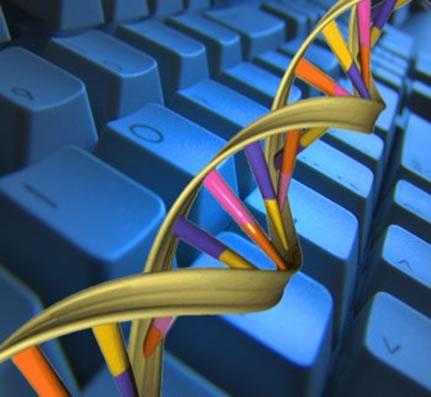 en.wikipedia.org/wiki/DNA_computing
www.eecs.berkeley.edu/~maharbiz/Cyborg.html
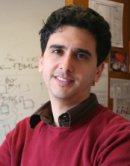 Biological Machines
Michel Maharbiz and his team at Cal have wired insects (here a giant flower beetle) and can control flight
Implated as Pupa
Vision
Imagine devices that can collect, manipulate, store and act on info from environment
Smart Grid + Energy
Arguably the most important issue facing us today is climate change
Computing can help
Old: generators “broadcast” power
New: “peer-to-peer”, with optimal routing
From: ability (to power)To according to need
Energy
Computing helps with climate modeling and simulation
“Motes”, or “Smart dust” are small, networked computing measurement devices
E.g., could sense no motion + turn lights off
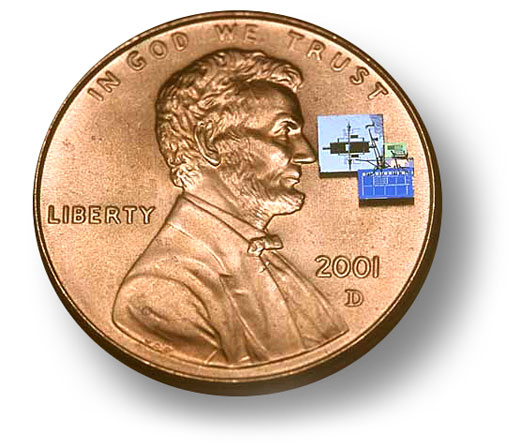 Summary
What a wonderful time we live in; we’re far from done
What about privacy?
Find out the problem you want to solve
Computing can and will help us solve it
We probably can’t even imagine future software + hardware breakthroughs